Seminário Final 
PIBID-UNIR
ciclo 2022/2024
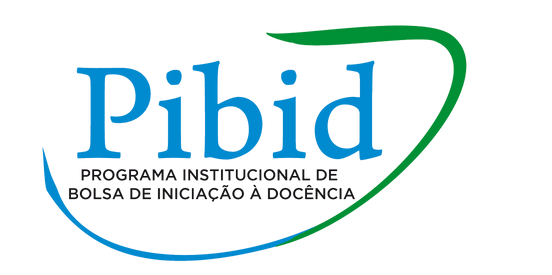 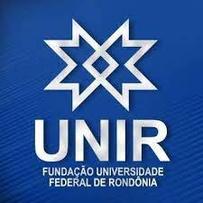 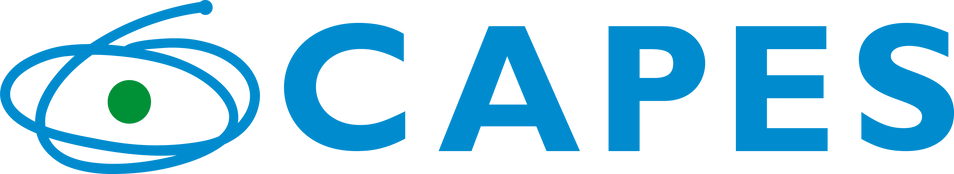 APRESENTAÇÃO DO ALUNO
NOME: 
SUBPROJETO: 
ÁREA ESPECÍFICA: 
COORDENADOR DE ÁREA: 
SUPERVISOR: 
TEMA DA APRESENTAÇÃO:
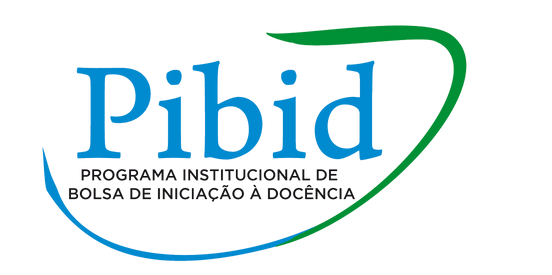 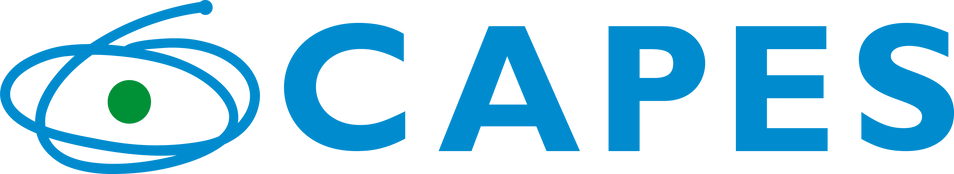 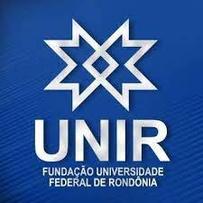 INTRODUÇÃO
Inovação e Reflexão dos Saberes e Práticas  na Formação Inicial Docente em Tempos de Pandemia
OBJETIVOS
Inovação e Reflexão dos Saberes e Práticas  na Formação Inicial Docente em Tempos de Pandemia
METODOLOGIA
RESULTADOS E DISCUSSÃO
CONCLUSÃO
REFERÊNCIAS
AGRADECIMENTOS
Incluir Seduc ou Semed e a escola
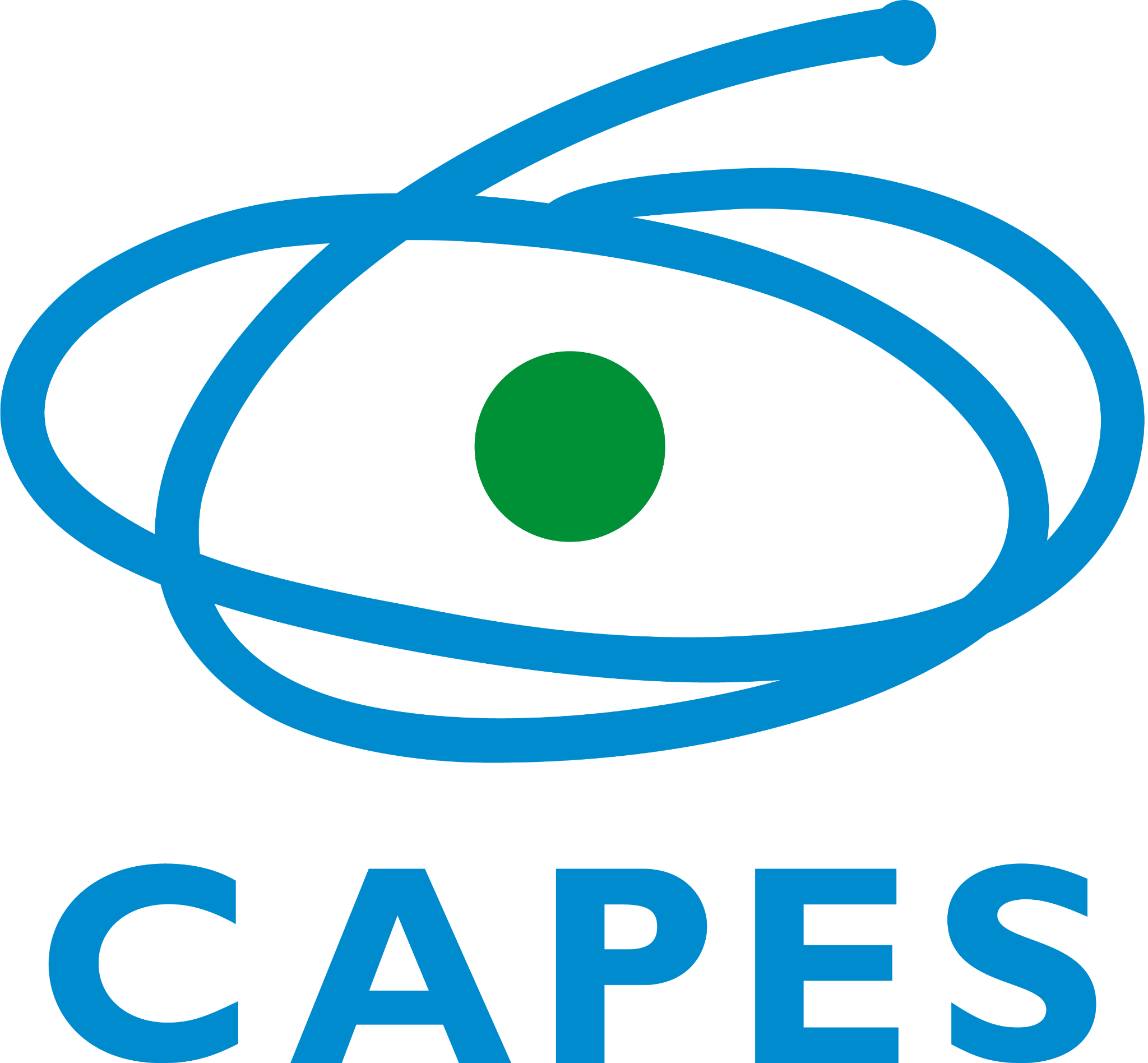 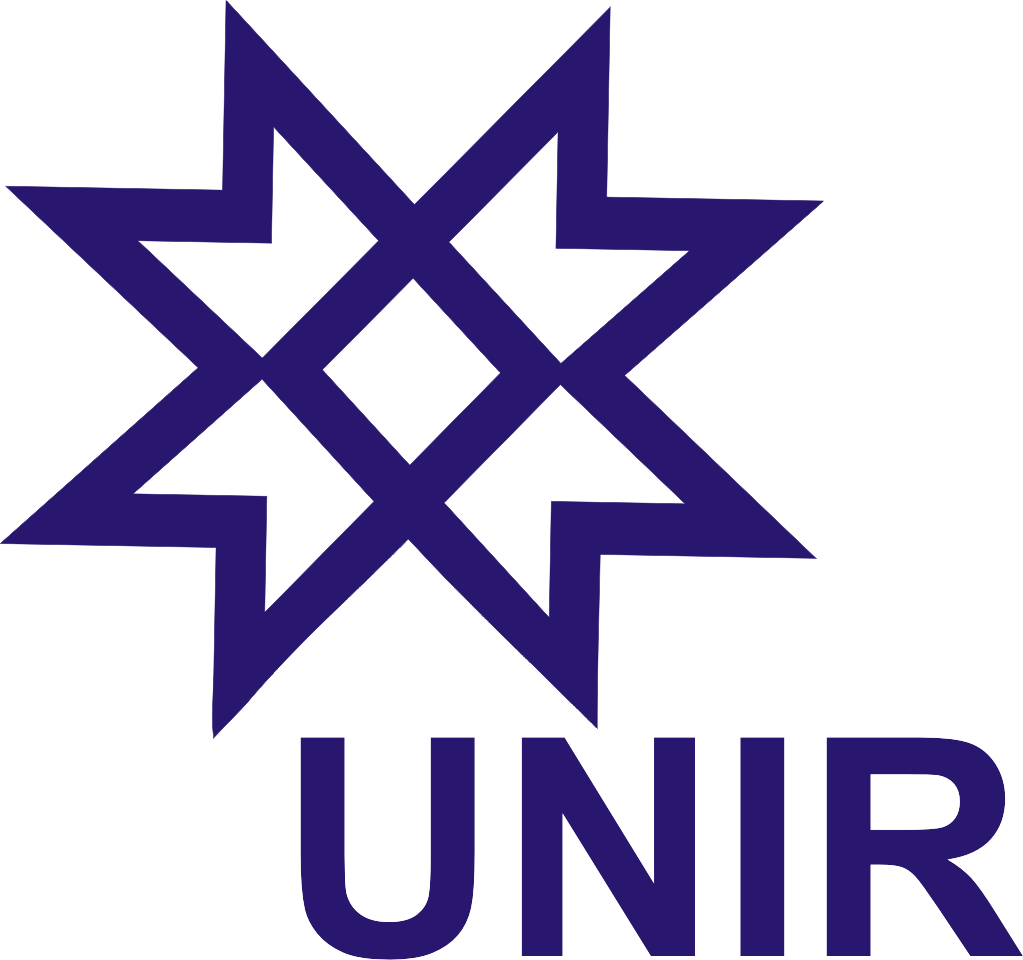 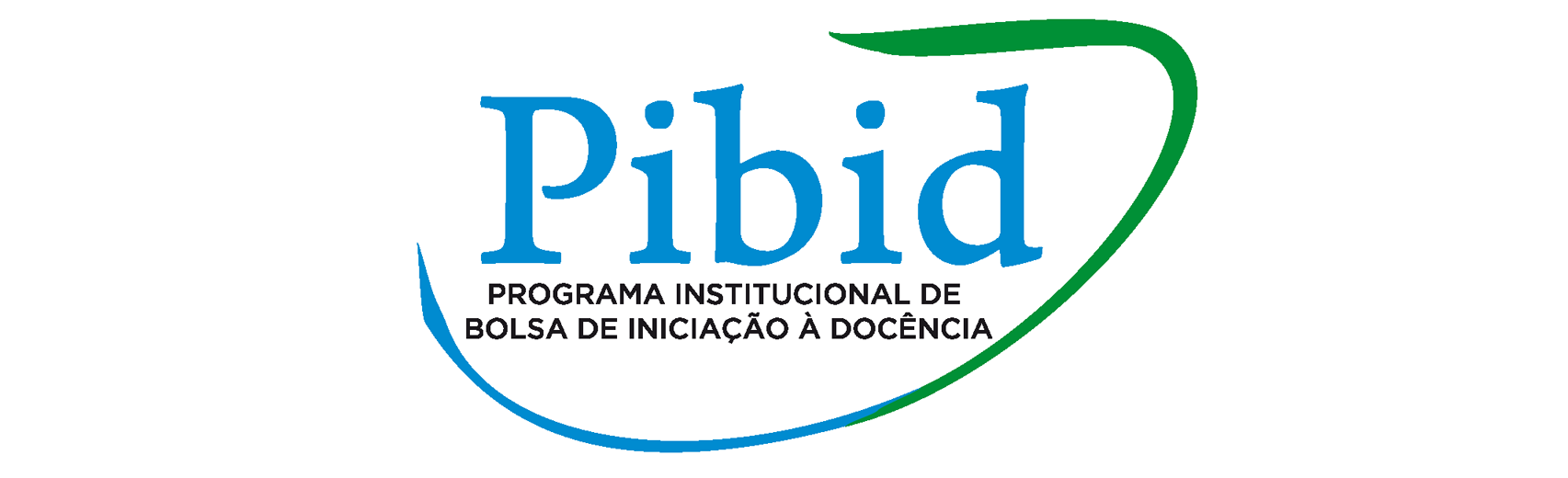 Inovação e Reflexão dos Saberes e Práticas  na Formação Inicial Docente em Tempos de Pandemia